DOCTEUR Yves CARTEAU
Gériatre
Objectif ZERO CONTENTION
Liberté d’aller et venir
La liberté d’aller et venir garantie le droit pour un individu d’aller d’un endroit à un autre.
Cette liberté physique est inhérente à l’être humain qui doit pouvoir se déplacer quelle qu’en soit la raison. Elle est donc protégée en elle-même, mais elle est en outre indispensable à l’exercice d’autres libertés. Il s’agit d’une liberté fondamentale.
La liberté d’aller et venir est un principe à valeur constitutionnelle, rattachée au principe de liberté posé par l’article 4 de la Déclaration des droits de l’homme et du citoyen (DDHC) de 1789.
- Protocole additionnel n°4, art. 2, de la Convention européenne des droits de l’homme (Conv. EDH) ouvert à la signature le 16 septembre 1963, selon lequel « 1. Quiconque se trouve régulièrement sur le territoire d’un État a le droit d’y circuler librement et de choisir librement sa résidence. (…) . L’exercice de ces droits ne peut faire l’objet d’autres restrictions que celles qui, prévues par la loi, constituent des mesures nécessaires, dans une société démocratiques, à la sécurité nationale, à la sûreté publique, au maintien de l’ordre public, à la prévention des infractions pénales, à la protection de la santé et de la morale ou à la protection des droits et libertés d’autrui ».
La liberté d’aller et venir est également reprise par d’autres traités internationaux, dépourvus d’effet direct, notamment à l’article 13 de la Déclaration Universelle des Droits de l’Homme (DUDH) du 10 décembre 1948.
- Pacte des Nations Unies du 16 décembre 1966 relatif aux droits civils et politiques, art.12, qui pose également un principe de libre circulation et de libre choix de la résidence, et qui envisage les restrictions à ces droits
Le droit à la sûreté est un droit constitutionnel. Il est intégré dans la liberté individuelle défendue au titre de l’article 66 de la Constitution du 4 octobre 1958 en vertu duquel « nul ne peut être arbitrairement détenu ». Cet article attribue une compétence exclusive à l’autorité judiciaire, en tant que gardienne des libertés individuelles, pour connaître des atteintes dont ce droit peut faire l’objet.
Loi du 4 mars 2002
Charte des droits des personnes âgées
Code de déontologie
ANAES 2000
Référentiel  ANGELIQUE
Conférence de consensus sur la LAV 2004
HAS 2005 Contention physique de la P.A.
Une avancée récente
Dans la loi  « Adaptation de la société au vieillissement »,  pour la première fois, est citée dans les droits des personnes accueillies en EHPA	D, la liberté d’aller et venir.
La contention
Définition
Le terme « contention » recouvre tous les moyens mis en œuvre pour limiter les capacités de mobilisation de tout ou une partie du corps ou pour limiter la libre circulation des personnes dans un but sécuritaire pour une personne ayant un comportement jugé dangereux ou mal adapté
Généralités
Dès le début, elle concerne les malades mentaux.
Pendant très longtemps, le malade n’aura pas de statut, pas de droit inhérent à son état et la contention sera ciblée sur les conséquences d’un état pathologique et permettra la protection tant du malade que de la société
Historique Contention
Antiquité : Caelius Aurelianus, Celse
Moyen Age : le domicile, l’emmurement
Siècle des lumières : camisoles et chaines
Révolution française : Pinel
XIXème : Magnan
XXème : retour des camps de concentration, années 50 (les neuroleptiques), la politique de secteur
XXIème 2000 reprise des moyens de contention
Différents types de contention
La contention physique
Les moyens spécifiques
Gilets et sangles thoraciques, ceintures
Attaches de poignets et de chevilles
Sièges gériatriques, sièges avec un adaptable fixé
Barrières de lit
Les moyens non spécifiques
Tous les matériels détournés de leur usage et utilisés aux fins de limiter la mobilité du corps : un drap, un vêtement, une table placée devant le siège de la personne, etc.

La contention chimique (psychotropes)
Les médicaments sédatifs
Tranquillisant, antipsychotique
La contention architecturale
Enfermement de la personne dans sa chambre
Digicode, porte d’entrée en zone sombre, etc.
Bracelet de géolocalisation, bracelet anti-fugue, etc.
Caméras de surveillance

La contention psychologique
Injonctions collectives et répétées à la personne
Justification de la contention
Les prétextes fréquemment invoqués
La personne présente un risque de chute quand elle se déplace
La personne déambule, a un comportement d’errance, elle entre dans les chambres des autres résidents, etc.
La personne sort non accompagnée de l’établissement (sortie inopinée)
La personne est agitée , violente ou confuse 
Se poser la question sur d’éventuels objectifs « inavoués »
Répondre à une demande sécuritaire des proches
Pallier un manque de personnel (défaut de surveillance)
Punir la personne (maltraitance directe)
Protéger les professionnels craignant d’engager leur responsabilité face à une crainte de judiciarisation croissante des rapports avec les usagers et leurs familles
DANGERS DE LA CONTENTION
Morbidité
Augmentation du risque de chute grave responsable de : hématome, troubles de conscience, fracture, hospitalisation.
Perte de la marche, perte d'autonomie par : ankylose articulaires, déconditionnement musculaire, perte de masse osseuse.
 Le syndrome d'immobilisation = contractures, troubles trophiques, escarres, fausses routes, perte d'appétit…
4.  Infections nosocomiales.
5.  Colère, inconfort, révolte, peur, agressivité, douleur et épuisement.
6.   Incontinence sphinctérienne.
7.   Autres accidents : lésions du plexus brachial, thrombose des veines axillaires,
8.   neuropathie par compression, trouble du rythme induit par le stress.
9.  Plus grande difficulté a dégager les personnes en cas d'incendie.
Mortalité liée à la contention
	Des décès par strangulation.
	Des décès par asphyxie.
	Des décès par conséquence des 	traumatismes graves.
Quelques études
Tinetti en 1992 , dans une étude prospective sur un an, comportant 397 sujets âgés en maison de retraite, a montré qu'à âge égal et déficit égal (altération cognitive, comportement de déambulation, déficit sensoriel, pathologie rhumatologique ou neurologique, divers traitements, antécédents de chutes...) les chutes étaient plus fréquentes chez les sujets soumis à contention (17 %)versus
5 %) et que les chutes aux conséquences graves ne sont pas plus fréquentes en l'absence de contention.
Etudes
Des résultats proches sont apportés par l'étude de Capezuti (1996) conduite auprès des personnes âgées en maison de retraite. La comparaison entre 119 sujets ayant bénéficié de contention avec 203 sujets jamais attachés indique que les contentions non seulement ne diminuent pas le risque de chutes graves, mais l'augmentent, surtout chez les personnes confuses.
Schleenbaker, en service de rééducation, observe 25 % de chutes chez des sujets «contenus» et seulement 10,1 % en l'absence de contention ( Toujours en unité de rééducation, les patients «chuteurs» ont plus souvent été attachés lors de leur hospitalisation en service aigu versus les patients «non chuteurs», 61 % versus 22 %
Le recours à la contention physique en EHPAD doit rester exceptionnel et relève exclusivement de situations d’urgence médicale (uniquement dans le cadre d’une Hospitalisation A Domicile en EHPAD)
Le projet d’établissement précise les actions concrètes de promotion menées pour assurer la liberté d’aller et venir des personnes et en informe les personnes accueillies et les proches dès la pré-admission
La personne est informée sur les conditions d’exercice de la liberté d’aller et venir et les restrictions liées à la sécurité et aux contraintes de la vie en collectivité (ses droits et ses devoirs)
Quand une sécurisation générale des sorties des personnes et de la circulation à l’intérieur de la structure est prévue, les modalités en sont explicitées dans le projet d’établissement et expliquées à la personne et ses proches
L’utilisation de caméras de surveillance, bracelet électronique, puce de surveillance, etc., doit faire l’objet d’une réflexion éthique préalable
La personne est avertie des moyens utilisés et des buts recherchés et la possibilité de refuser lui est garantie
Le projet d’établissement est le garant de la cohérence de la politique institutionnelle
vis-à-vis de la liberté d’aller et venir et du NON recours à la contention
(direction, médecin coordonnateur, psychologue, infirmière coordinatrice, médecin traitant, équipe)
Les alternatives à la contention promues par l’établissement sont expliquées aux personnes et à leurs proches
Acceptation partagée d’une prise de risque 
La réponse à la déambulation et au risque de sortie inopinée doit être de préférence humaine, organisationnelle et architecturale
Humaine : maintenir le contact avec la personne, accompagner le déplacement, trouver un sens à son déplacement
Organisationnelle : présence humaine à la sortie de l’établissement susceptible de réagir rapidement et de manière adaptée
Architecturale : qualité des espaces et qualité de travail et d’accueil
Les professionnels sont formés sur les risques, les limites de la contention et sur ses alternatives
Le projet individuel de soins et d’accompagnement définit les adaptations des conditions d’exercice de la liberté d’aller et venir aux besoins et attentes de la personne, à ses capacités et aux possibilités de compensation de ses déficits
La balance entre les risques réellement encourus par la liberté d’aller et venir, dans et hors de l’établissement, et les risques d’aggravation de l’état de santé, conséquences du confinement, doit être évaluée, discutée avec la famille et l’entourage et régulièrement réévaluée (ANAES 2004)
Il est nécessaire d’associer la famille à l’élaboration du projet de soins et d’accompagnement personnalisé, de la mobiliser, de la responsabiliser et de rechercher systématiquement son aide pour l’exercice de la liberté d’aller et venir.
Décret 15/12/16 : annexe au contrat de séjour : assurer l’intégrité physique et la sécurité du résident et soutenir l’exercice de sa liberté d’aller et venir
Un principe de base
La préservation de la liberté d’aller et venir se fonde sur un principe de prévention individuelle et non sur un principe de précaution générale.
 (ANAES 2004)
Il est recommandé que la sécurité des personnes accueillies soit avant tout assurée par la surveillance exercée par l’équipe.
 (ANAES 2004)
Les alternatives à la contention sont tous les moyens permettant de la proscrire dans l’établissement, en dehors d’une situation d’urgence médicale
Trois éléments de prise en charge à associer afin d’éviter la contention devant tout trouble psychologique ou comportemental 

Remédier aux causes médicales
Adapter l’environnement
Accompagner la personne
En pratique, devant un risque de chute
Traiter les facteurs médicaux contribuant au risque de chute
Pathologies somatiques
Hypotension orthostatique, troubles de la glycémie, troubles du sommeil, dépression, déshydratation, pathologies cardiovasculaires, iatrogénie, etc.
Déficits sensoriels
Vérifier l’adaptation ou le port de lunettes, de prothèse auditive, etc.
Adapter l’environnement
Enlever tout équipement inutile et optimiser l’éclairage
Adapter le mobilier (demander l’aide d’un ergothérapeute si besoin)
Lit bas (< 45 cm), matelas de gymnastique en bas du lit
Blocage des roulettes (lit, table de nuit, adaptable, etc.)
Aides techniques adaptées (fauteuil, accoudoir, canne, déambulateur, etc.) et apprentissage de leur utilisation 
Installer le fauteuil là où la personne le souhaite et placer les objets familiers ou nécessaires à portée de main
Accompagner la personne
Vérifier le port de chaussures fermées, adaptées
Inciter à l’activité physique (marche, etc. voir fiche nutrition) 
Rassurer la personne si elle a peur de tomber et lui indiquer les endroits à risque (sol glissant, escaliers, etc.)
Inciter la personne à marcher et l’assister dans ses déplacements si nécessaire (aller à la salle à manger, aux animations, au jardin, aux toilettes, etc.)
Éviter que la personne reste assise trop longtemps
Informer la personne sur le rythme de passage des personnels
Accompagner régulièrement la personne aux toilettes si nécessaire, y compris la nuit
Lui apprendre à utiliser les aides techniques proposées
Apprendre à se lever et s’installer au fauteuil en prenant appui sur les accoudoirs
Apprendre à utiliser les ustensiles d’aide à la marche, les rampes, les barres d’appui, etc.
En pratique, devant une agitation
Traiter les raisons médicales et corriger les déficits sensoriels
Pathologies somatiques : douleur, troubles du sommeil, dépression, hyperthermie, fécalome, globe vésical, etc.
Iatrogénie
Adapter l’environnement
Éviter les stimulations auditives excessives (télévision, interpellations, etc.)
Éviter la présence de personnes au comportement perturbateur
Accompagner la personne
Présence calme et rassurante des soignants
De préférence des soignants qu’elle connait
Au besoin lui rappeler le nom et la fonction du soignant
Respecter ses habitudes, notamment alimentaires, son rythme de vie, y compris les phases de sommeil, ses centres d’intérêt
Favoriser le contact relationnel
En pratique, devant une déambulation excessive
Corriger des facteurs médicaux
Iatrogénie, anxiété, douleur, etc.
Adapter l’environnement
Améliorer la sécurité des lieux et les possibilités d’orientation dans l’espace
Aménager des espaces de déambulation sécurisés
Accompagner la personne
Lui expliquer l’agencement des locaux, lui montrer les interrupteurs
Lui rappeler le déroulement d’une journée (repas, présence du personnel, animations, etc.)
La réorienter calmement, capter son attention (photos, posters, télévision, fenêtre, etc.)
Les barrières de lit : un mode de contention banalisé et pourtant dangereux
Elles sont conçues pour empêcher la chute de la personne pendant son sommeil ou son transport, et non pour l’empêcher de sortir volontairement de son lit 
Si la personne tente de sortir de son lit malgré les barrières, celles-ci représentent un véritable danger : risque de blessure grave, d’asphyxie, de chute après piégeage d’un membre, etc
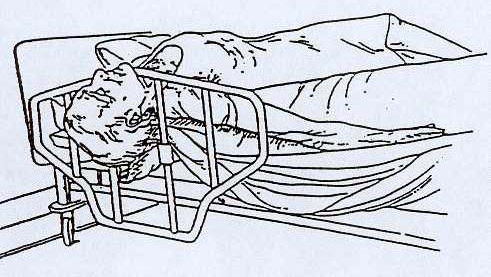 Il est souhaitable de supprimer les barrières de lit  par l’emploi de lit  « Alzheimer » (descendant très bas) et de matelas
Paradoxalement alors que la contention est utilisée dans le but d’assurer la sécurité du résident de nombreuses études démontrent qu’elle est très souvent la cause d’accidents.
Attacher un sujet âgé ne doit pas être un procédé expéditif !
Les alternatives à la contention ont montré leur efficacité et doivent faire l’objet d’une réflexion institutionnelle par la promotion de la formation continue du personnel.
Le recours à la contention doit rester l’exception,
Le recours à la contention n’est autorisé que sur prescription médicale, laquelle est issue d ’une démarche clinique multidisciplinaire.
Objectif « zero contention »comment y parvenir
Au préalable : Nécessité d une réflexion sur la sectorisation de l’établissement

1er temps : information des équipes (la liberté d’aller et venir, les conséquences physiques de la contention, la lourdeur de la démarche et la charge de travail liés à la prescription, les causes sécuritaires invoquées…), formation à la prise en soins non médicamenteuse des troubles du comportement.
2ème temps : réflexion sur les moyens matériels à mettre en œuvre pour supprimer les contentions existantes et la prescription de nouvelles contentions (lits bas, sécurisation des espaces dangereux, veille à une bonne adéquation entre l’état de la personne et les soins que l’on peut lui donner, sectorisation de l’établissement…). Information des familles.
3ème temps : réunion des M.G. pour une information et explication de la démarche ainsi que  des alternatives mises en place
4ème temps : information en amont de l’institutionnalisation (explication de la politique de l’institution)
5ème temps : explication au moment de la visite d’admission et signature du contrat de séjour qui fait état de cette décision.
En étendant la réflexion
EHPAD : lieu de vie ou lieu d’enfermement ?
Rôle de la société
Quid du libre choix